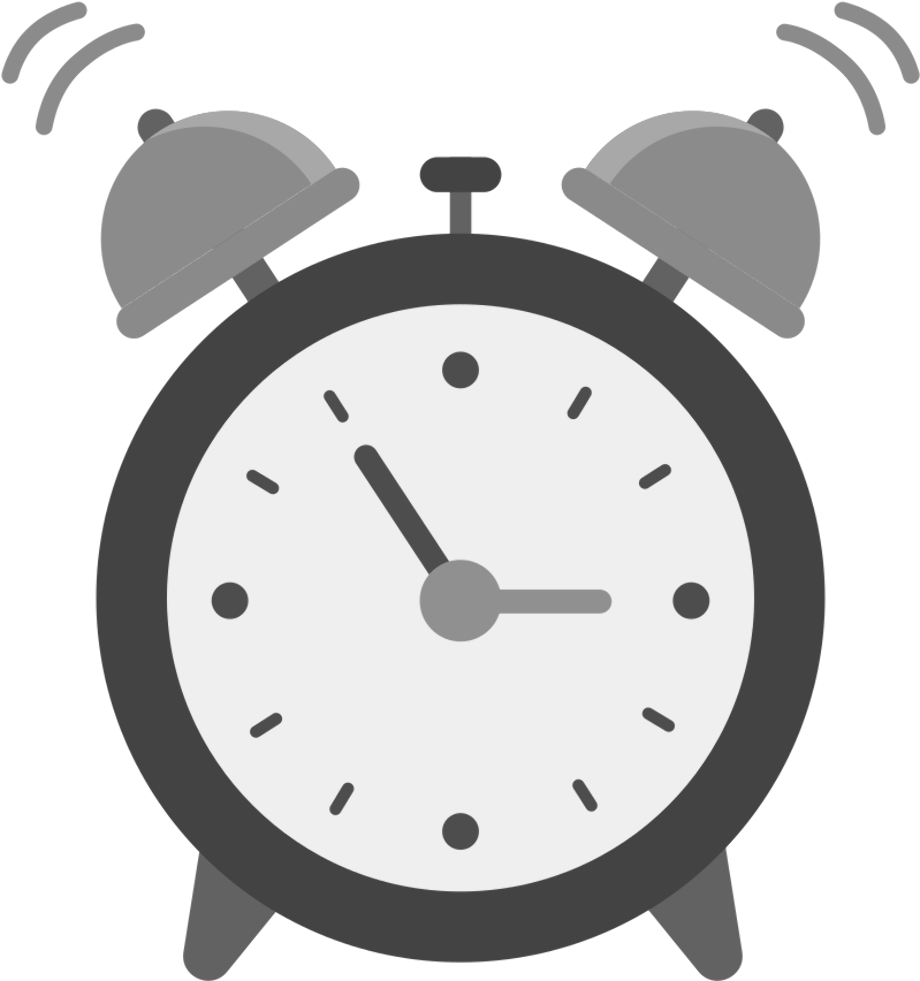 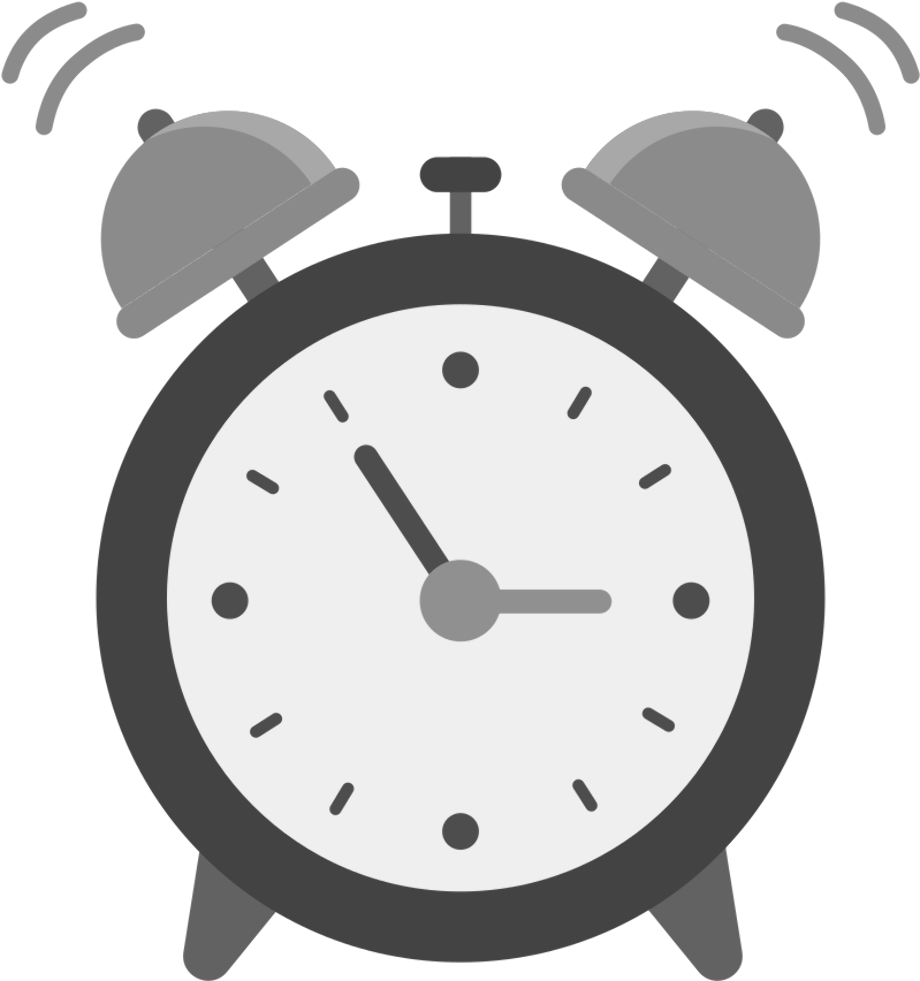 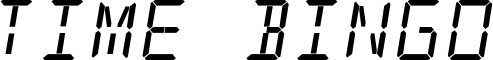 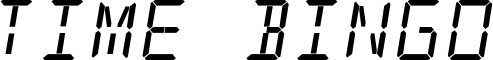 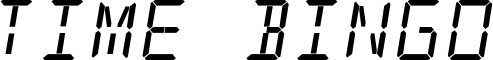 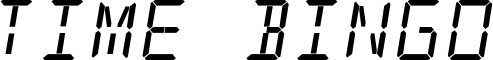 Name
Name
1
1
2
2
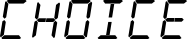 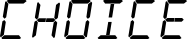 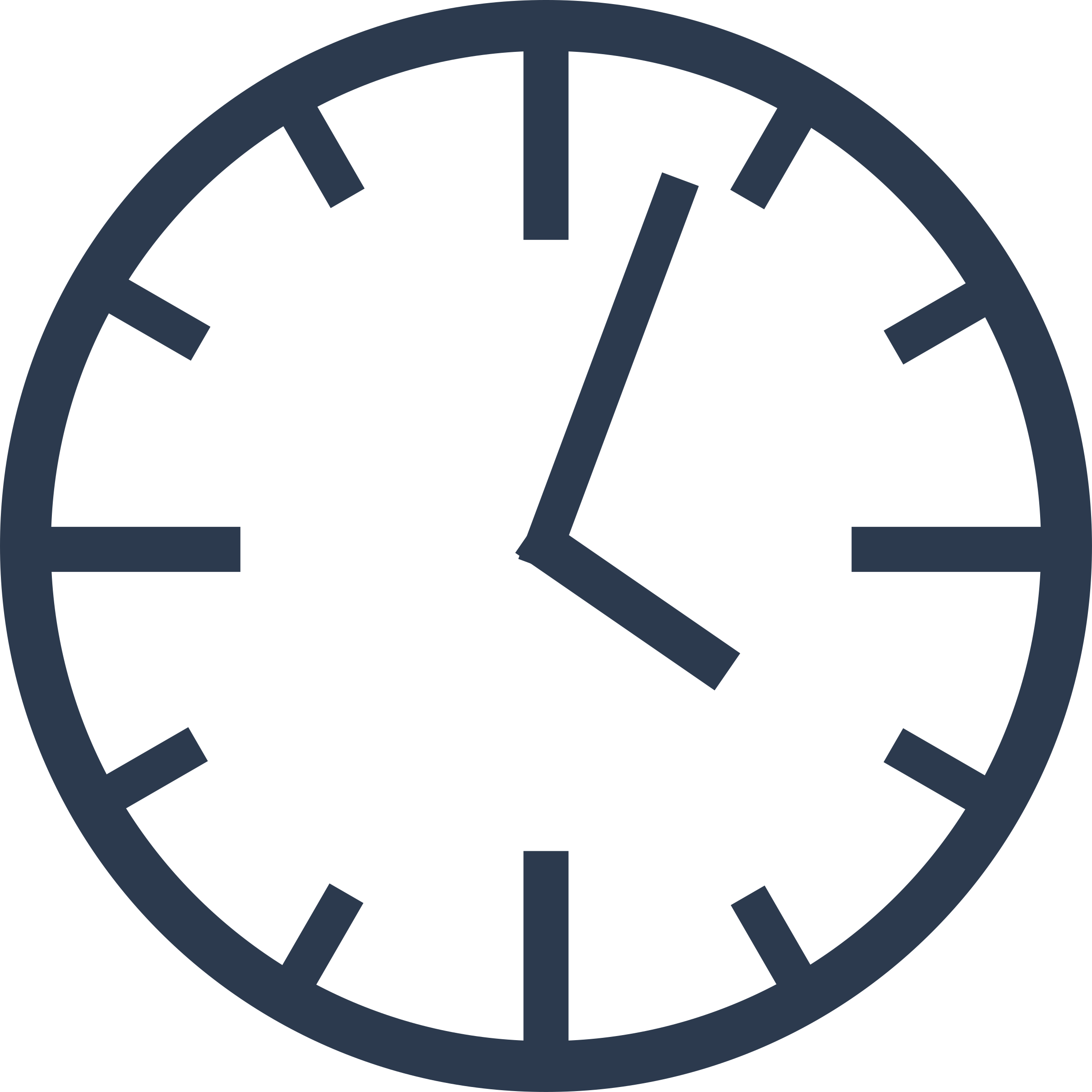 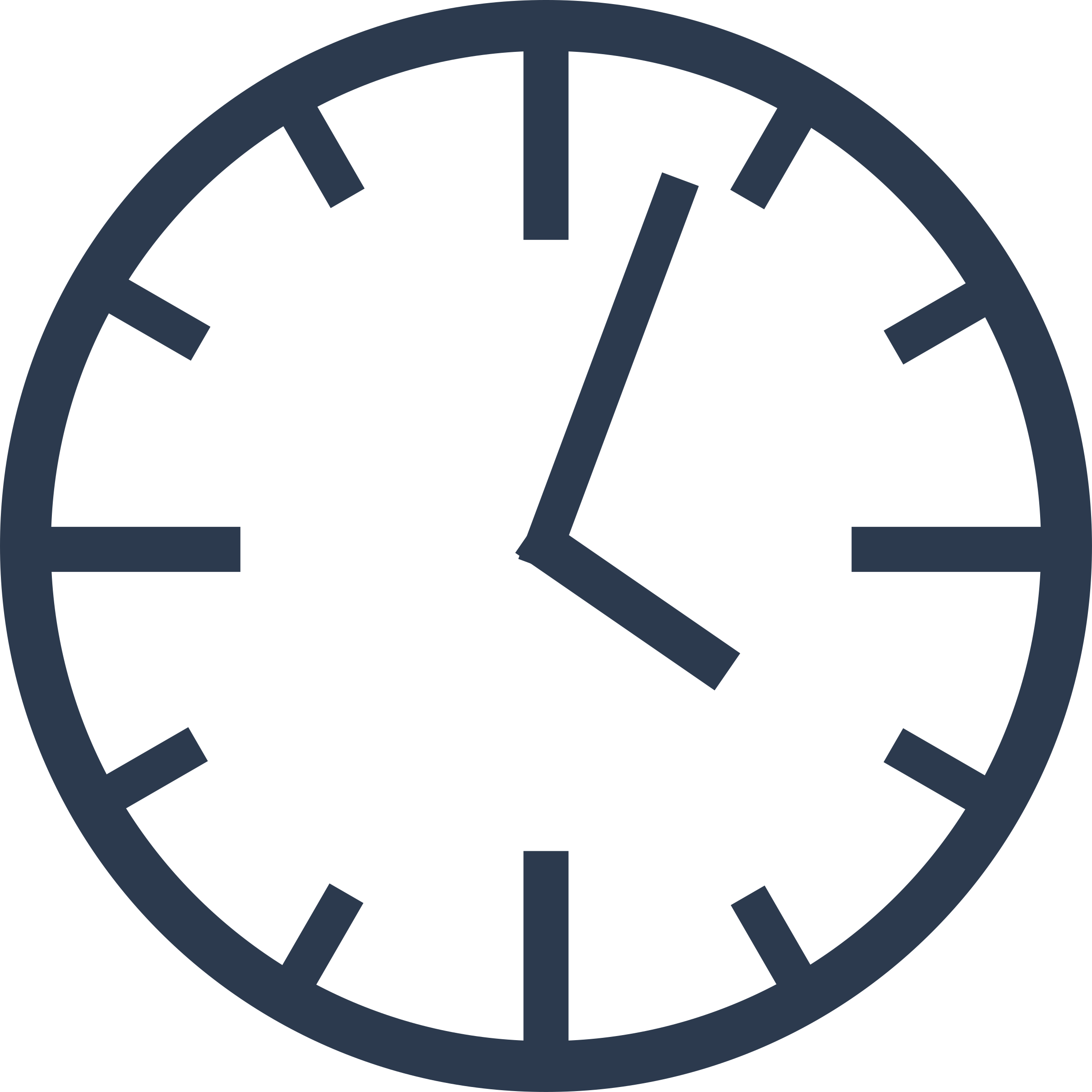 1:00  2:00  3:00  4:00
5:00  6:00  7:00  8:00
9:00  10:00  11:00  12:00
1:00  2:00  3:00  4:00
5:00  6:00  7:00  8:00
9:00  10:00  11:00  12:00